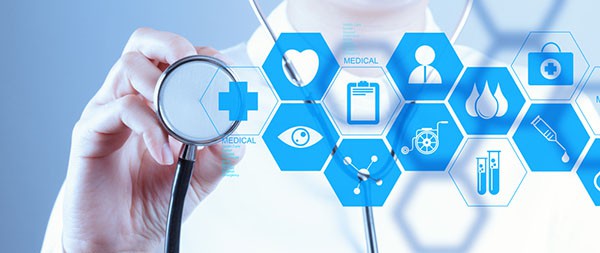 Crafton Hills College
Respiratory Care Program
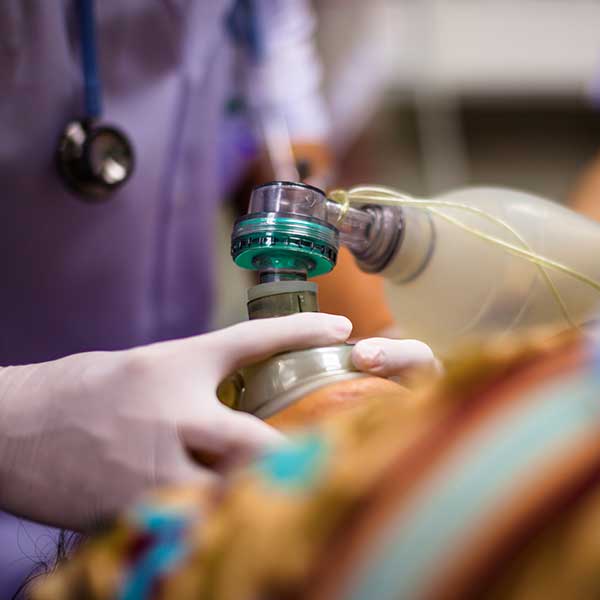 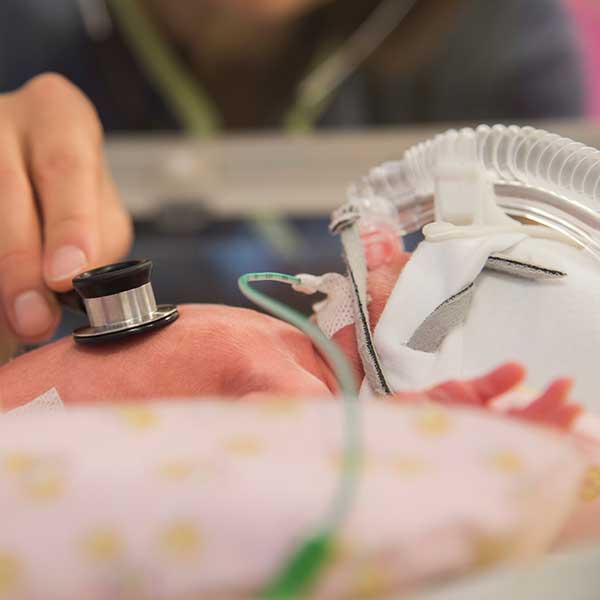 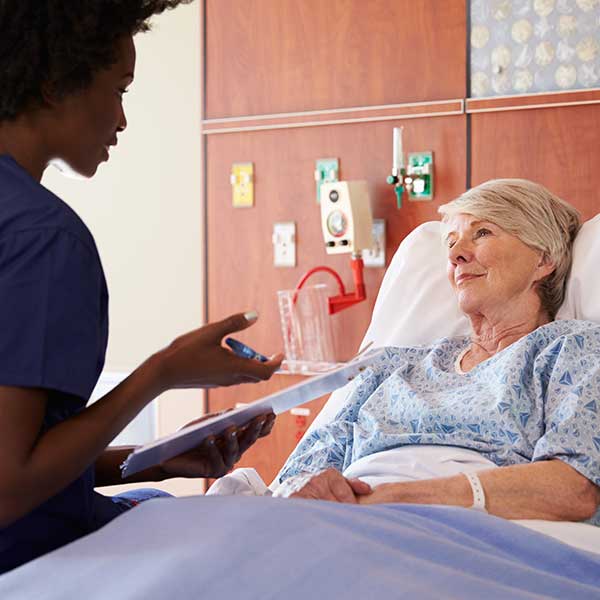 Respiratory Therapy is a specialized health care field where practitioners are trained in pulmonary medicine in order to work therapeutically with people suffering from pulmonary disease.
What is Respiratory Therapy?
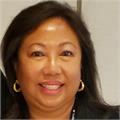 Rejoice Chavira
CTE Program Counselor
rchavira@craftonhills.edu
Applying to the programSchedule to see a CTE counselor
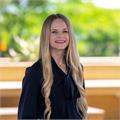 Brooke Clement
CTE Program Counselor
bfyfe@craftonhills.edu
A counselor will ensure that you are on the right track to be accepted
This may help to eliminate taking unnecessary courses
Counseling department can be reached at (909) 389-3366
You can also try to obtain online support through Cranium Cafe
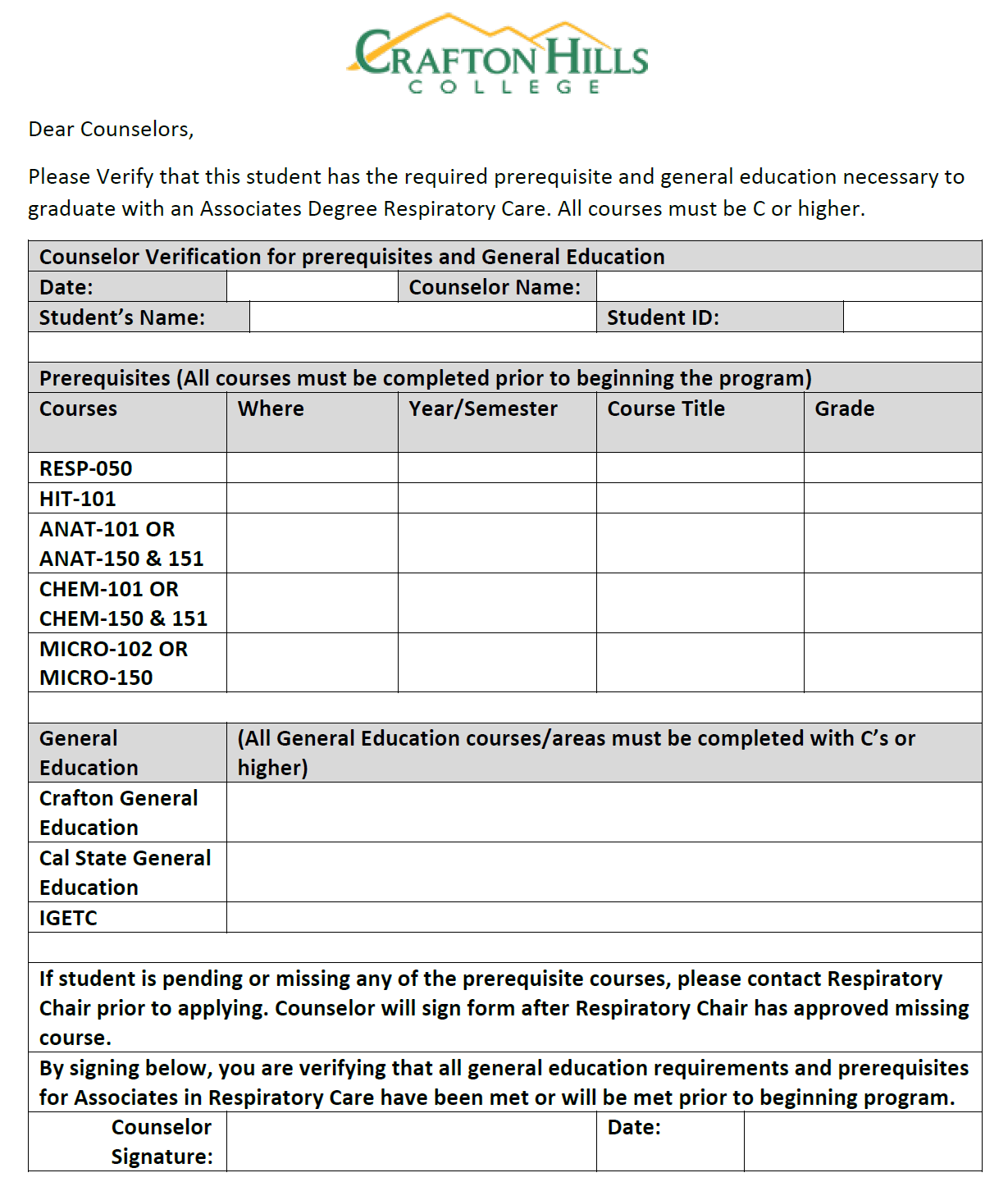 Verification of General EducationMust be completed by counselor
Specific counseling form required
Courses must be completed for sign off
A grade of "C" or better is required for all courses
Counselor must sign form as confirmation.
Six-point Goal!! 
Places you in best position for success:

RESP 050 Intro to Respiratory
Health Information Technology 101 (Medical Terminology)
Anatomy & Physiology 101

Microbiology 102
Chemistry 101
Completion of General Education requirements
Overview of Point System
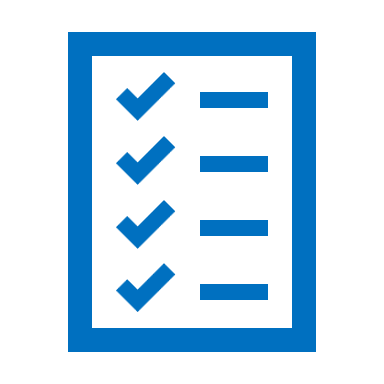 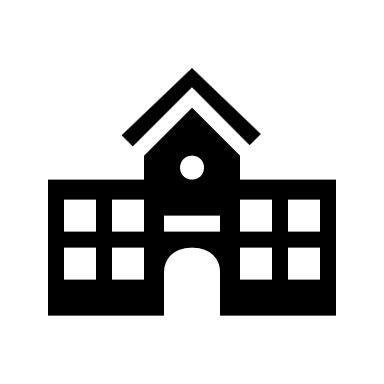 Additional Considerations
Any coursework completed at another college/university requires transcript evaluation through Admissions & Records (Process requires 6-8 weeks)
Completed coursework has no expiration dates
Health Information Technology (Medical Terminology) accepted from Redlands ROP & certain high school equivalencies
Application deadline is July 1st
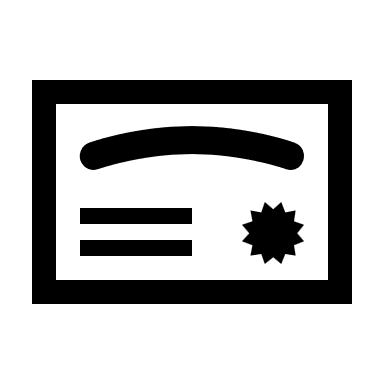 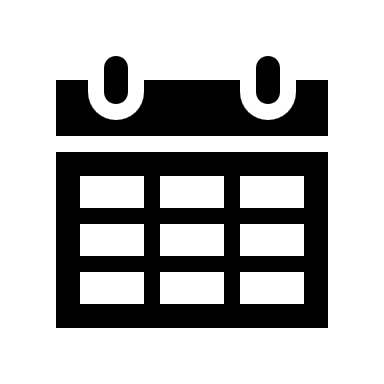 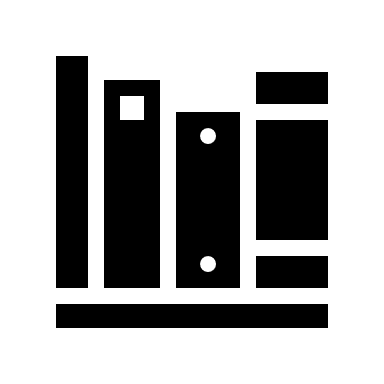 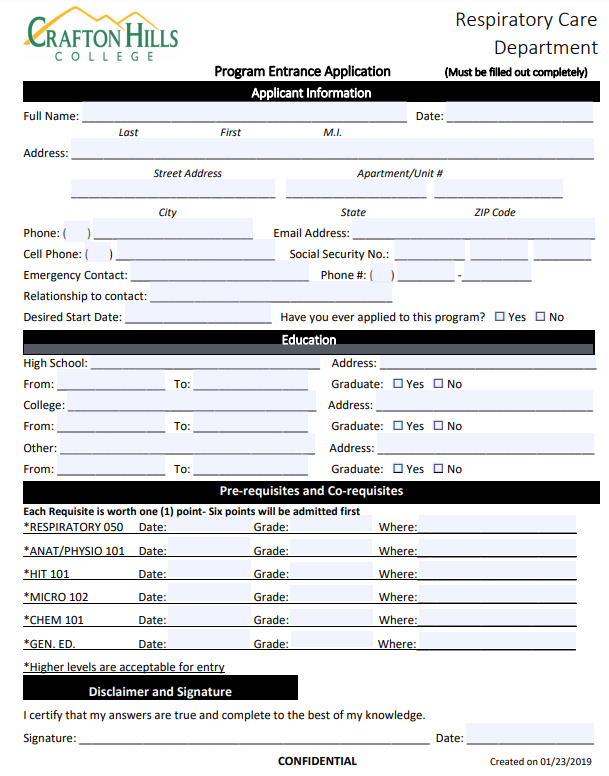 Preparing to Apply
Double check all documentation

Official/Unofficial transcripts must be sent to Admissions & Records in advance
Note official transcripts not required from CHC or SBVC
The following documents must be submitted to: CHC_RCP@craftonhills.edu
Counselor verification of GE
Program Entrance Application
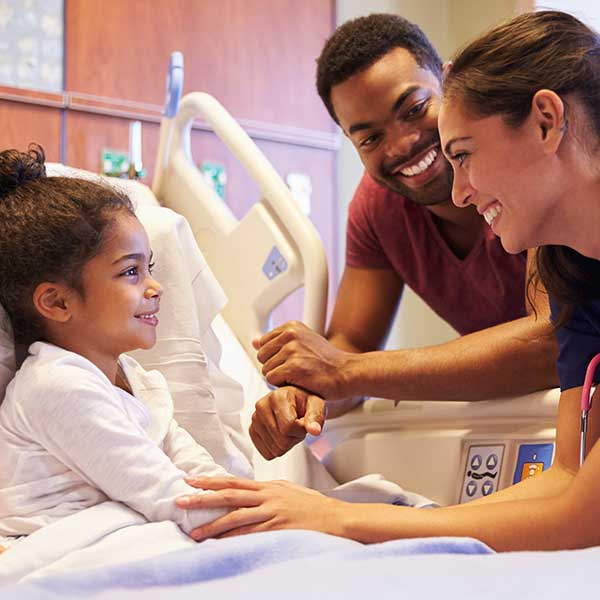 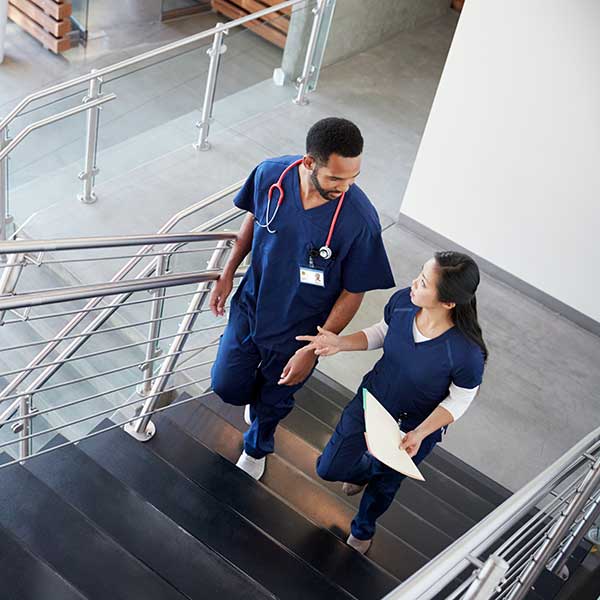 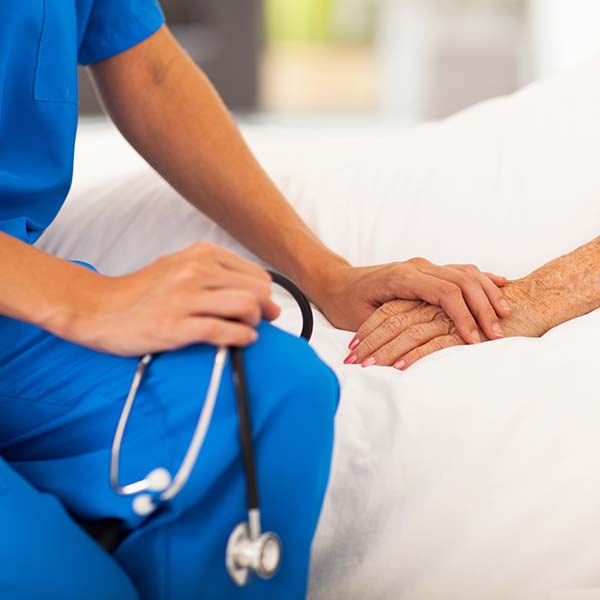 Have Additional Questions?
Contact department secretary or program director
Campus Building PSAH Office 120 (1st Floor)
(909) 389-3286
Register for RESP 050 Intro to Respiratory
This course will answer all of your questions
Frequently Asked Questions
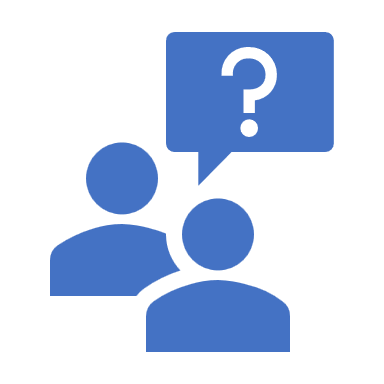 Question:
Question:
How will I find out if I am accepted into the program?

Answer:
Within 2 weeks of the application deadline, acceptance and waitlist letters will be sent by email.
What happens if I don't get accepted for the current year?

Answer:
You will be placed on the following year’s list; all documentation is retained for one year.